项目一  认识电子商务物流
知识目标
1．掌握电子商务的定义、功能、构成及其运行模式。
2．掌握电子商务物流的概念、特征、功能及类型。
3．掌握电子商务与现代物流的关系及发展趋势。
能力目标
1．能够区分物流管理的相关概念的异同，并能总结现代物流的相关特征。
2．能够运用物流相关知识解释身边的物流现象。
任务一  电子商务及其运行模式
目录
1
一、初识电子商务
2
二、电子商务的运行模式及构成要素
一、初识电子商务
/01
1．电子商务的定义
电子商务是指在互联网（ Internet）、企业内部网（Intranet）和增值网（ Value Added Network，VAN）上以电子交易方式进行交易活动和相关服务活动，是传统商业活动各环节的电子化、网络化。
一、初识电子商务
2．电子商务的功能
电子商务可提供网上交易和管理等全过程的服务，具有的功能如图所示。
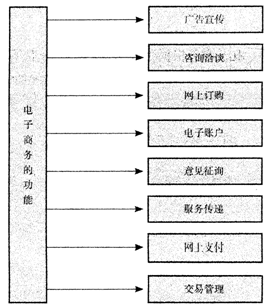 一、初识电子商务
4．电子商务的分类
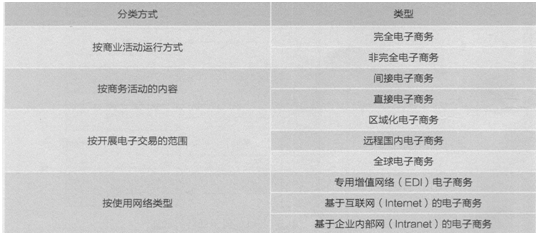 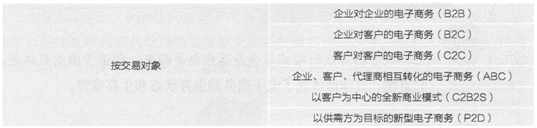 3．电子商务的特征
（1）普遍性
（2）方便性
（3）整体性
（4）安全性
（5）协调性
（6）集成性
www.islide.cc
二、电子商务的运行模式及构成要素
（一）电子商务运行模式
1．企业对客户的电子商务（ Business to Consumer，B2C）
2．企业间的电子商务（Business to Business，B2B）
3．客户间的电子商务（Consumer to Consumer，C2e）
（1）搜索
（2）联系卖家
（3）购买
（4）评价
4．政府对企业的电子商务（Government tou Business，G2B）
/02
二、电子商务的运行模式及构成要素
（二）电子商务的构成要素
电子商务的构成四要素主要有商城、客户、产品、物流。构成要素之间的关系如下。
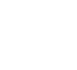 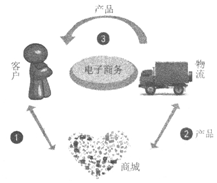 （1）买卖
（3）服务
（2）合作
淘宝店或商城为客户提供质优价廉的商品，吸引客户购买的同时促使更多商家人驻。
与物流公司建立合作关系，为客户的购买行为提供最终保障，这是电子商务运营的硬性条件之一。
电子商务四要素之一的物流主要是为客户提供购买服务，从而实现再一次的交易。
Thanks.